M2B – Mapas y OpenData: herramientas de localización, visualización y análisis de geodatos
TECNOLOGÍAS SIG
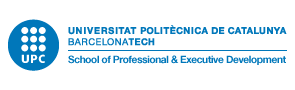 Máster SIG –
Mallas discretas y algoritmos en JS
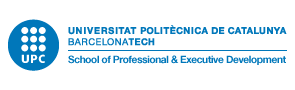 Índice
Mallas discretas y algoritmos en JS

    * Machine Learning
    * Algoritmos en JS
    * Mallas discretas
    * Modelo de negocio
Machine Learning
El aprendizaje automático  (del inglés, machine learning) es … una rama de la inteligencia artificial, cuyo objetivo es desarrollar técnicas que permitan que las computadoras aprendan

De forma más concreta, los investigadores del aprendizaje de máquinas buscan algoritmos y para convertir muestras de datos en programas de computadora, sin tener que escribir los últimos explícitamente. 

Los modelos o programas resultantes deben ser capaces de generalizar comportamientos e inferencias para un conjunto más amplio (potencialmente infinito) de datos.
https://es.wikipedia.org/wiki/Aprendizaje_autom%C3%A1tico
Algoritmos
Clustering: Agrupación por atributos 

Classification: Identificación a partir de variables  

Regression: Estimación de valores entre una variable dependiente y
variables independientes
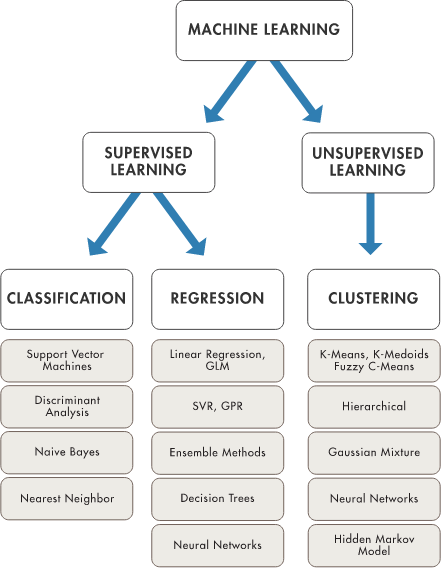 (relación)
(agrupación)
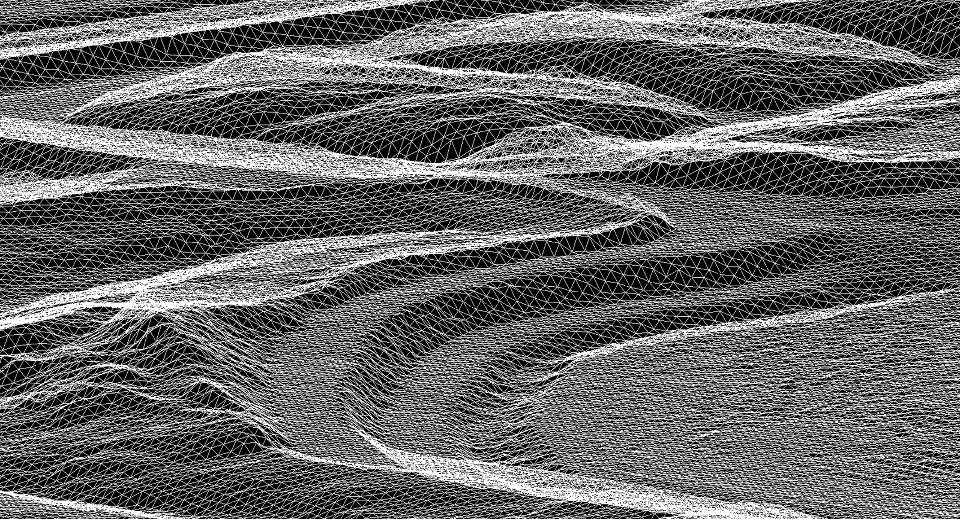 https://github.com/sacridini/Awesome-Geospatial
GeoDa un “clásico” de los SIG
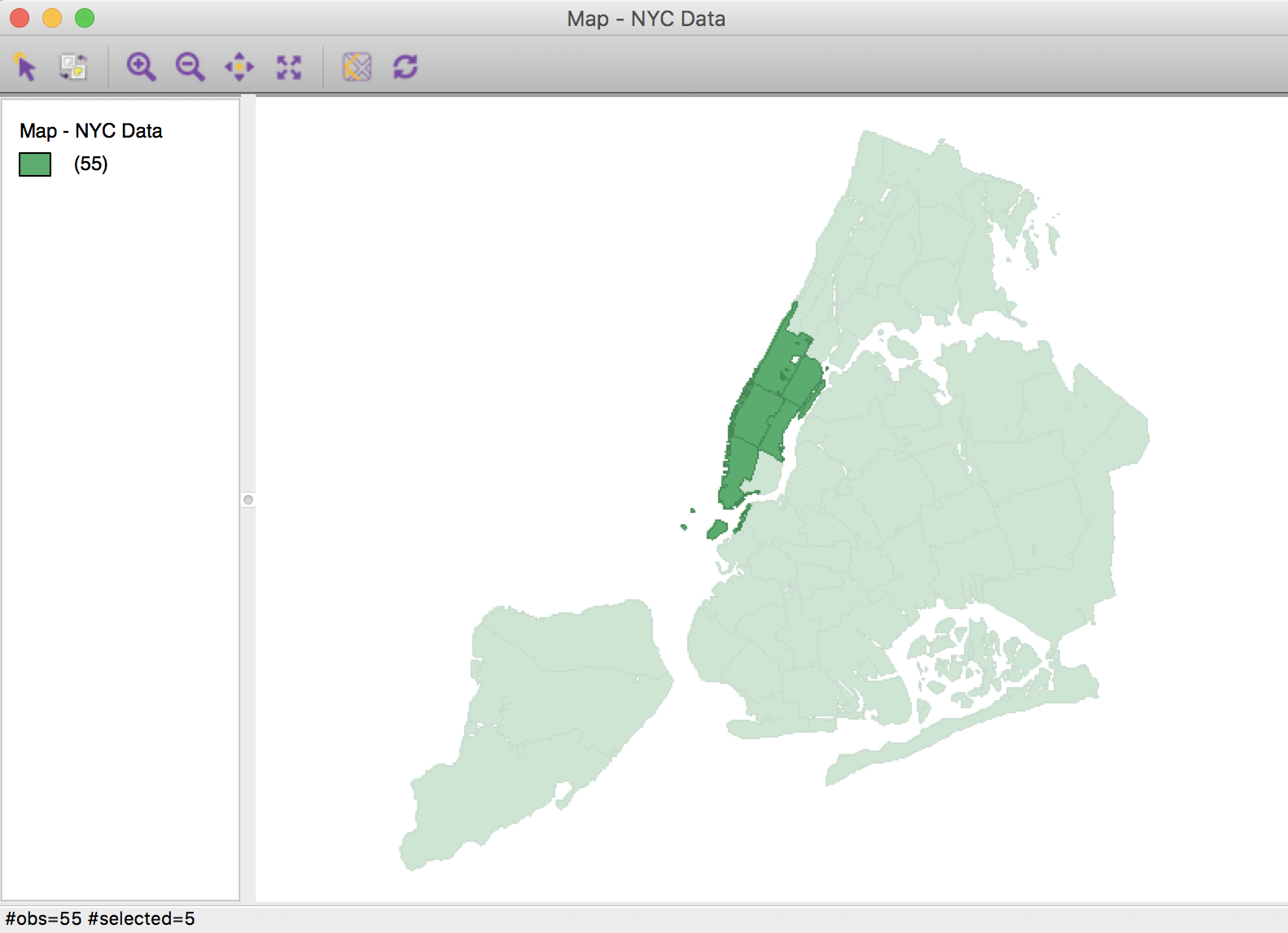 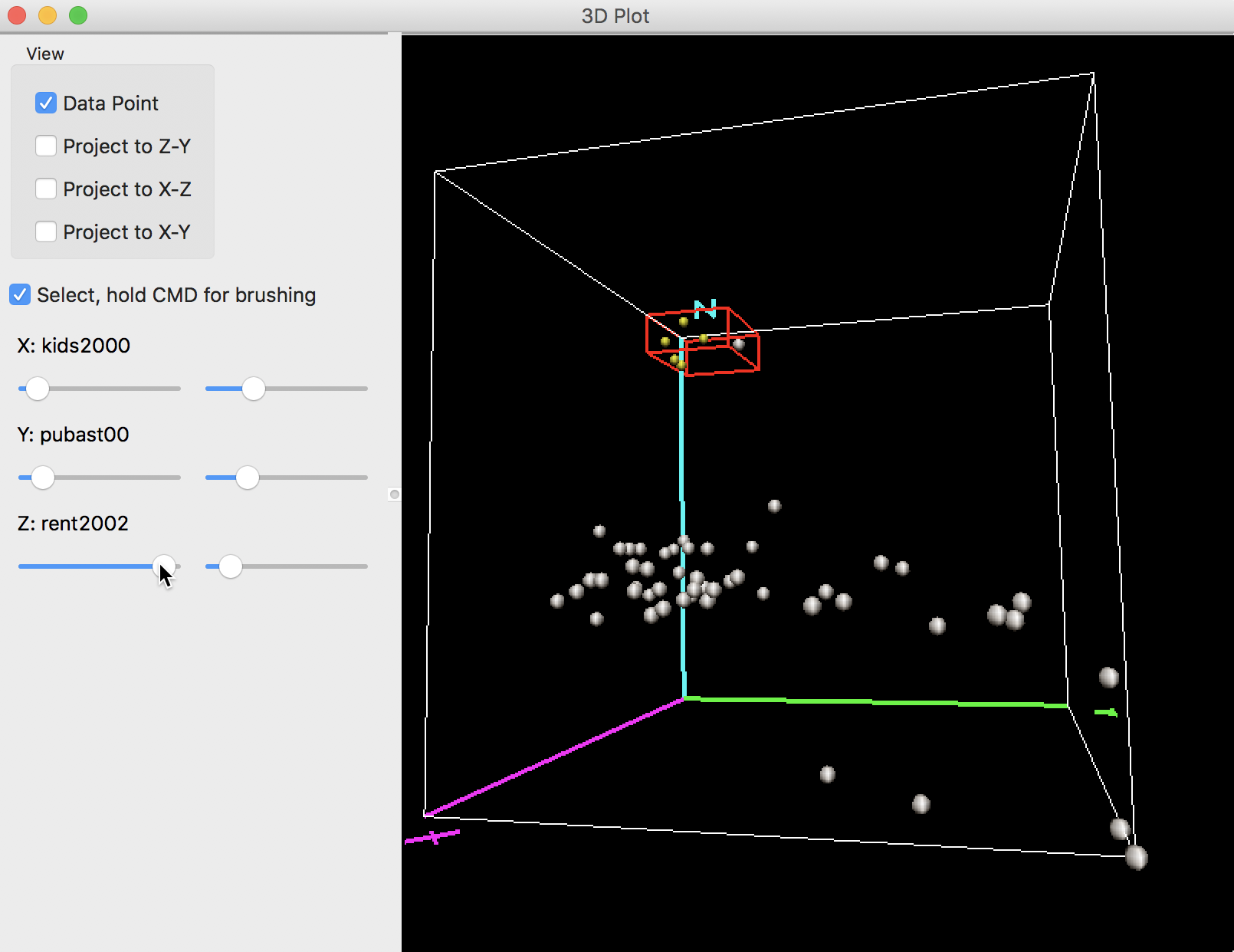 https://geodacenter.github.io/
Javascript
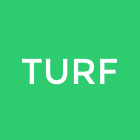 https://github.com/Turfjs
http://rousseau.io/turf-mapboxjs/
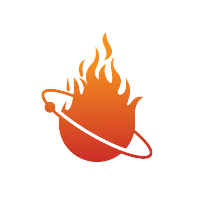 http://geoblaze.io/
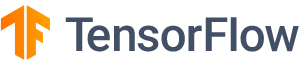 https://www.tensorflow.org/js
“Problema”
Cuando analizamos y utilizamos algoritmos con fenómenos puntuales (puntos) y queremos realizar predicciones.
Las coordenadas NO pueden ser tomadas en consideración tanto com input o output
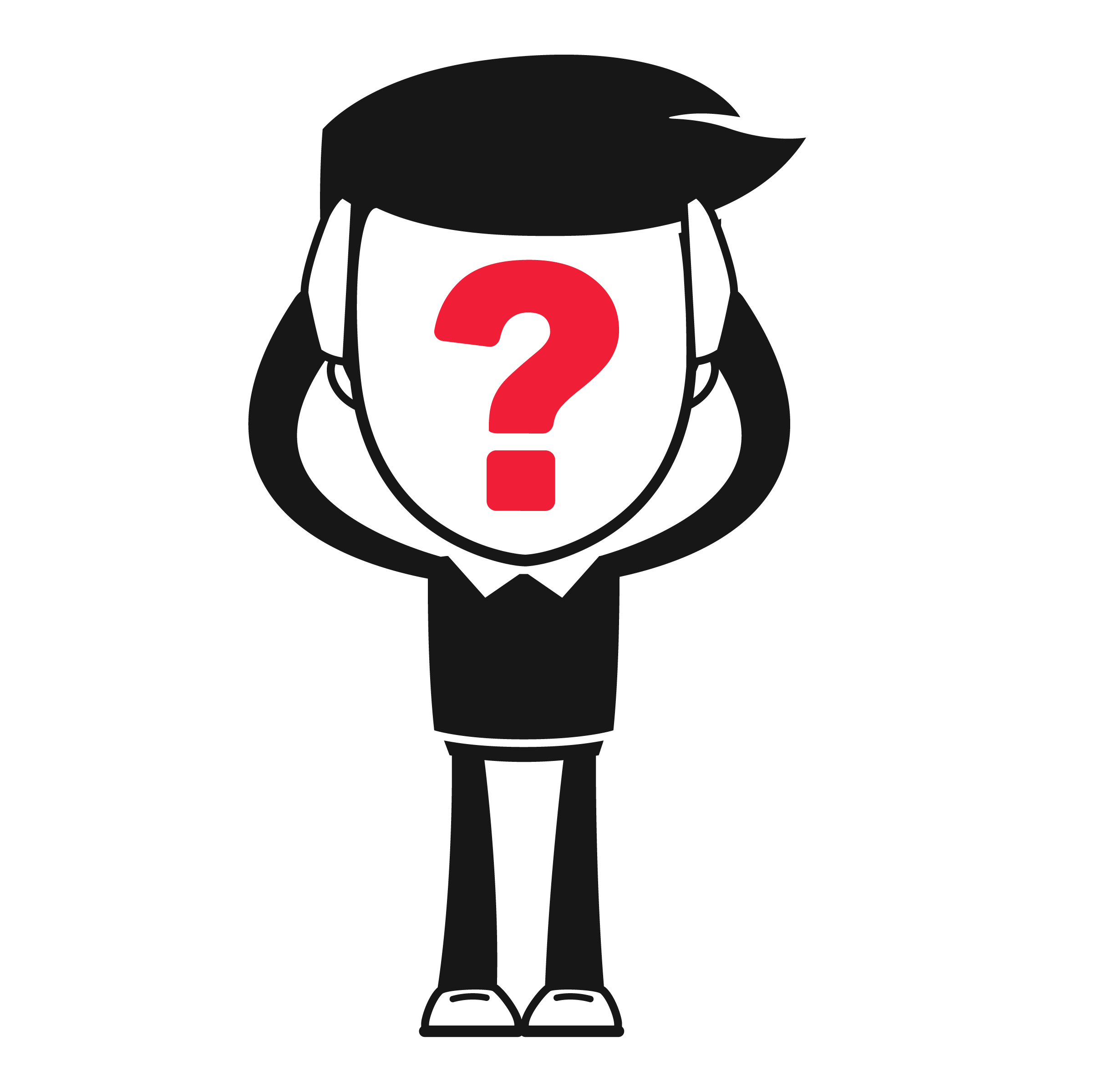 Accidentes tráfico
¿En que sitios de BCN es más probable que haya un accidente un Sábado a las 5h de la mañana?
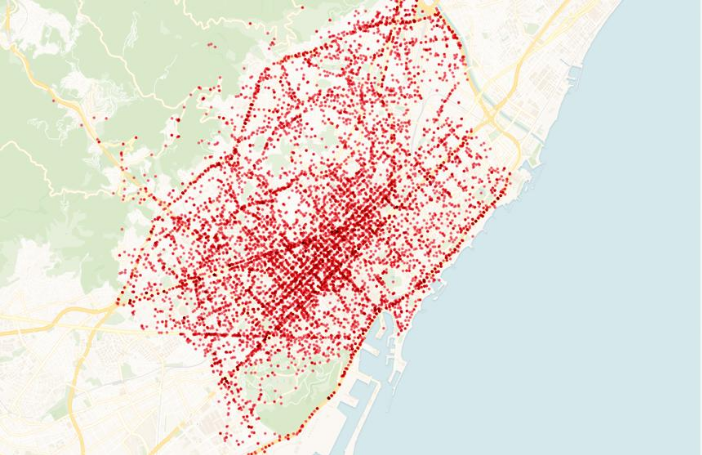 Mallas globales discretas
Hierarchical Geospatial Indexing
Son mallas (grids) de ámbito mundial, que dividen el mundo en –rectangulos, triángulos o hexágonos a diferentes resoluciones (niveles de zoom) .

Cada celda tiene un identificador único
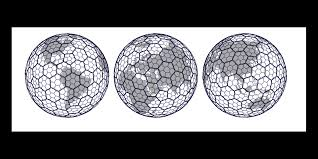 https://en.wikipedia.org/wiki/Discrete_global_grid
Mallas discretas
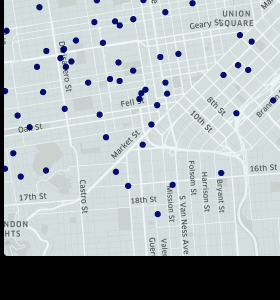 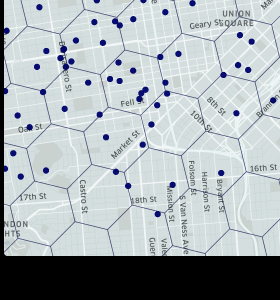 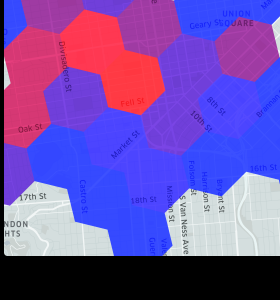 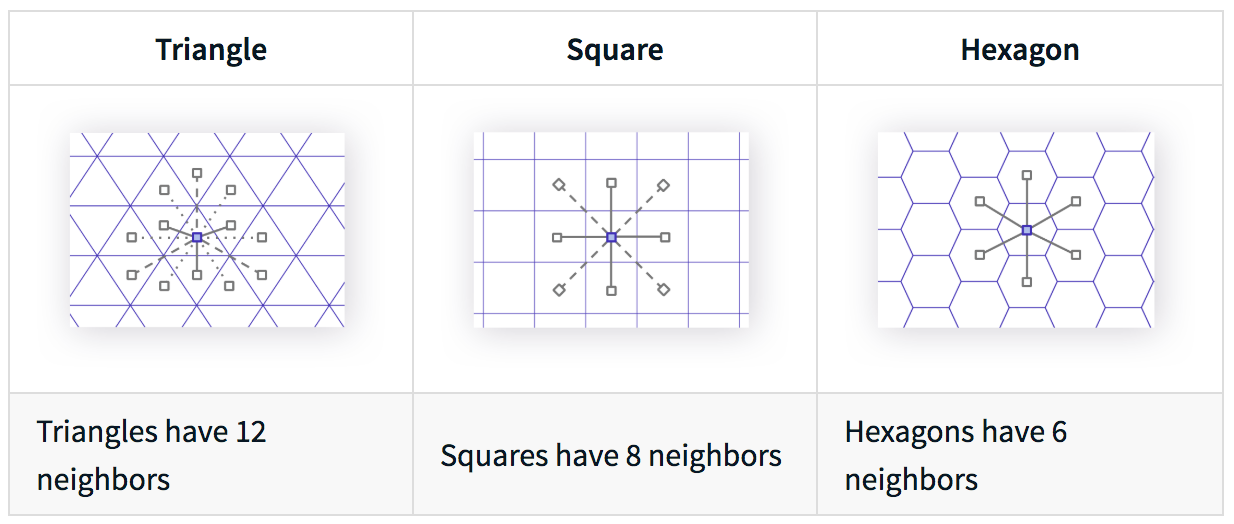 H3 –Uber : https://eng.uber.com/h3/   (hexagonal)
GeoHash: https://en.wikipedia.org/wiki/Geohash (rectangular)
Google Location Codes: https://plus.codes/  (rectangular)
What3Words: https://what3words.com/ (rectangular)
https://observablehq.com/@sw1227/h3-index-visualizer
Malla H3
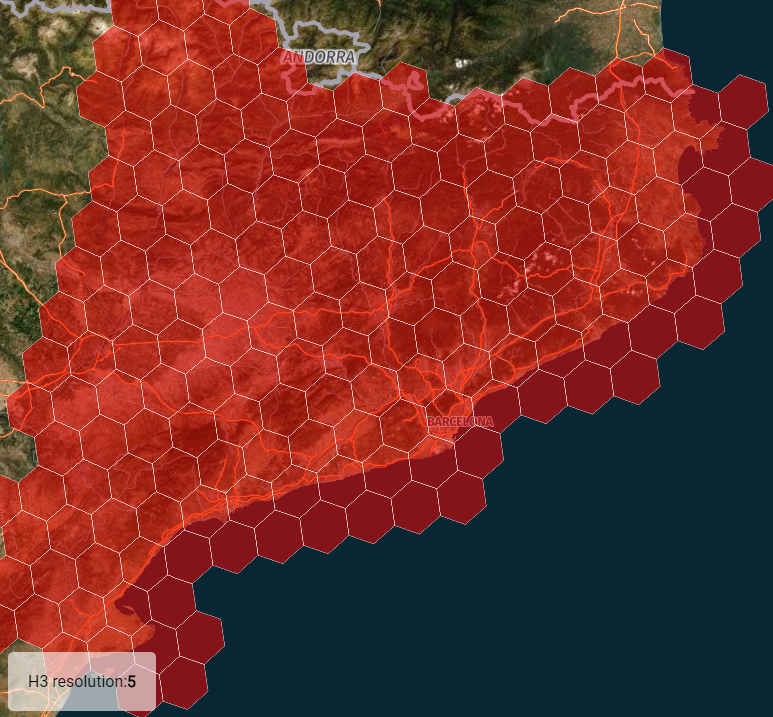 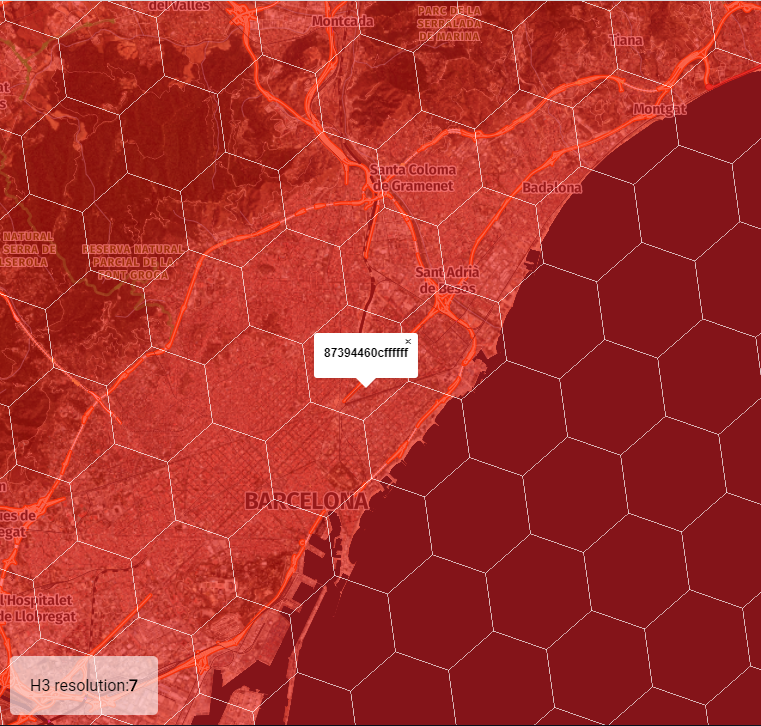 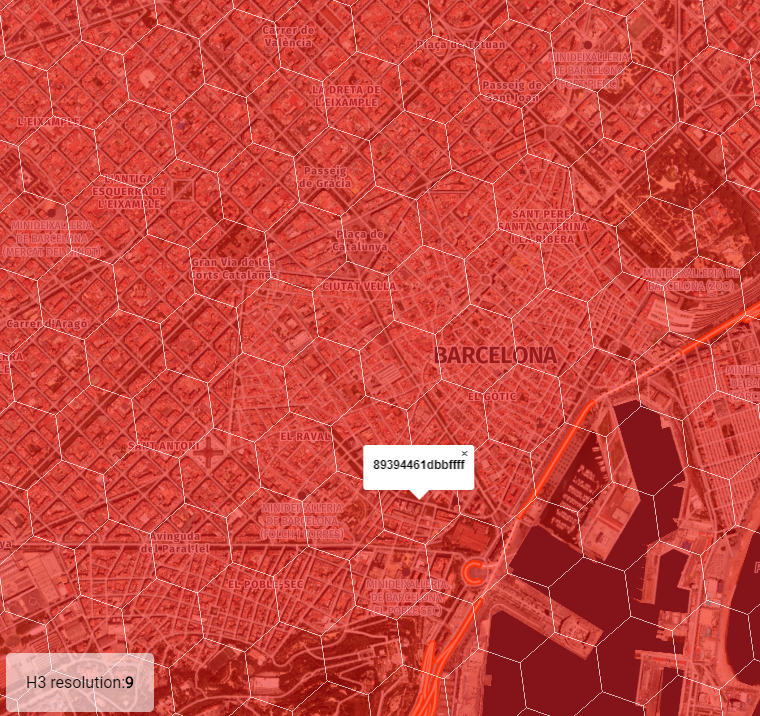 Malla GeoHash
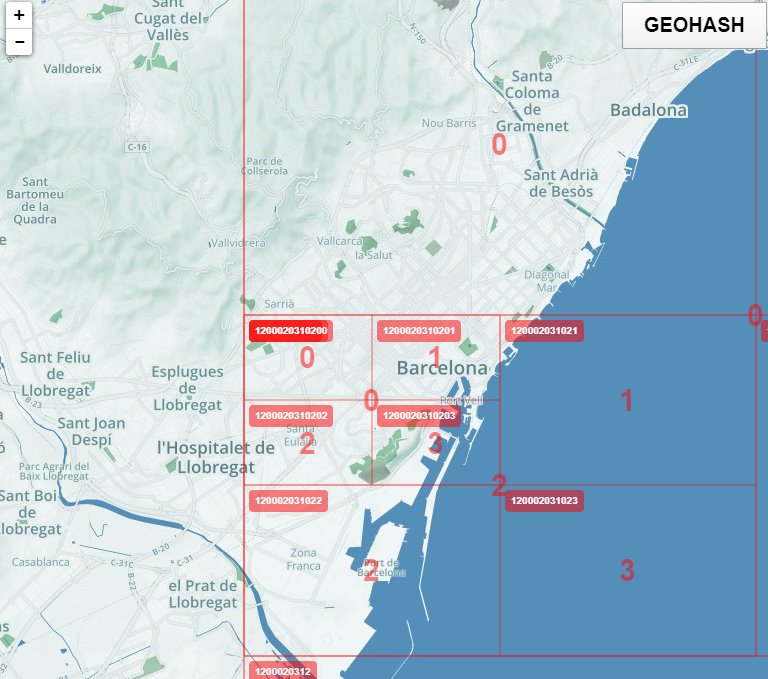 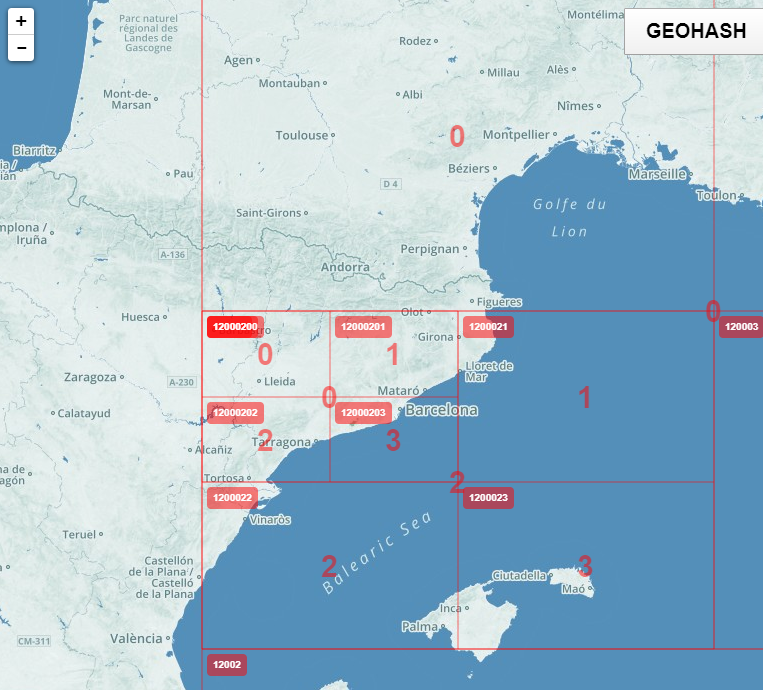 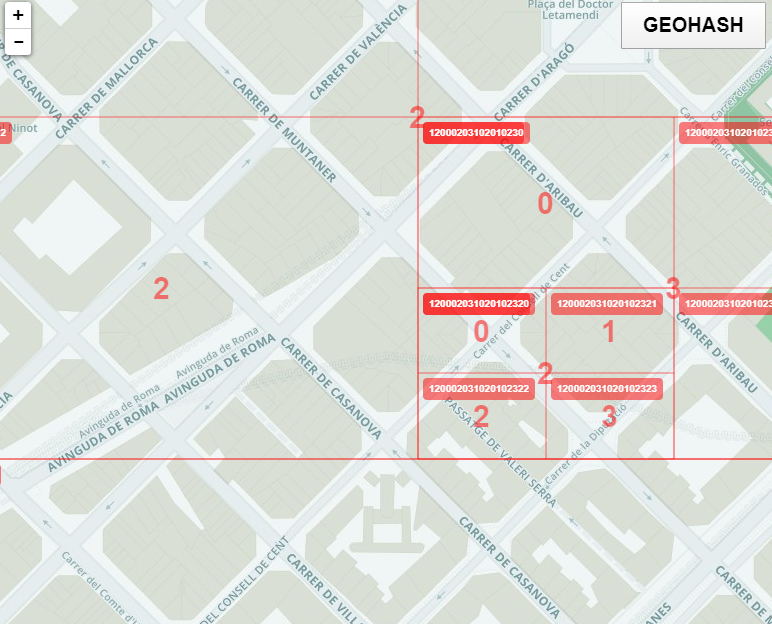 Modelo de Negocio
Avuxi: clasifica todos los rincones del planeta según su popularidad
https://www.avuxi.com/
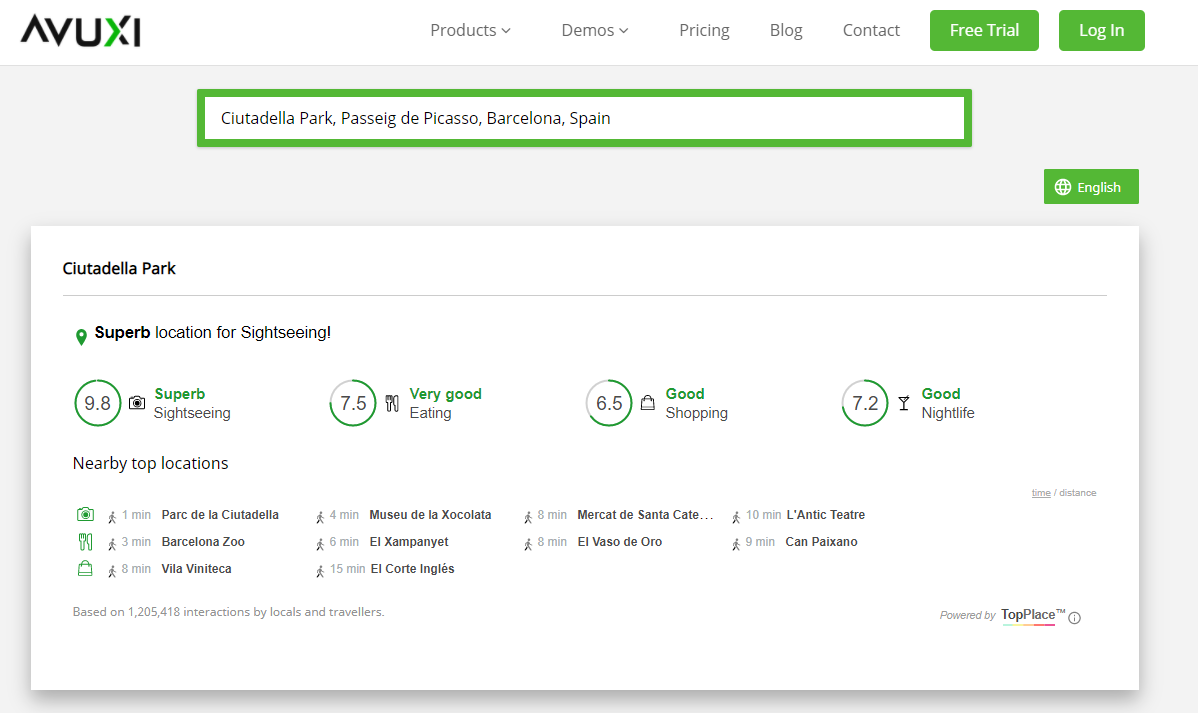 Modelo de Negocio
Starlab: (Greendex)Índice verde urbano
https://greendex.es/
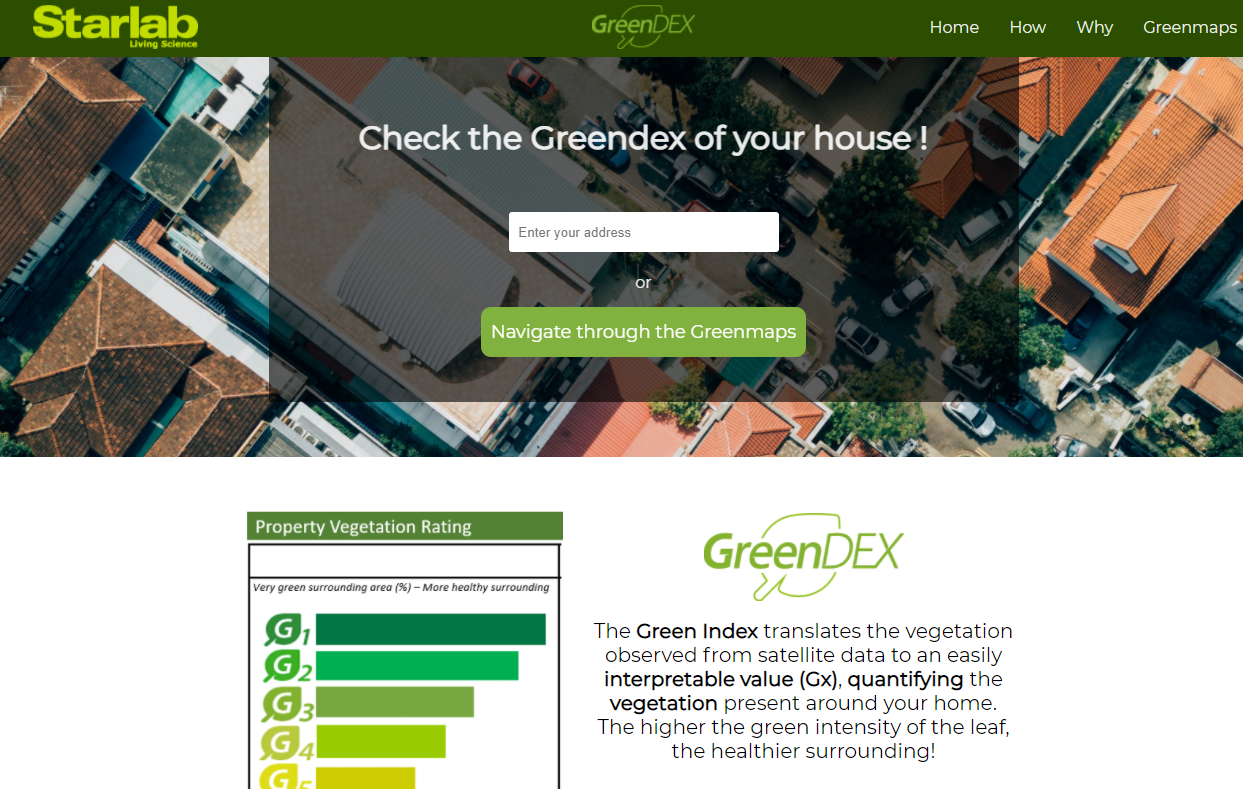 Modelo de Negocio
SmartPostCode: Sitios dónde vivir en UK según preferencias
https://www.smartpostcode.co.uk/
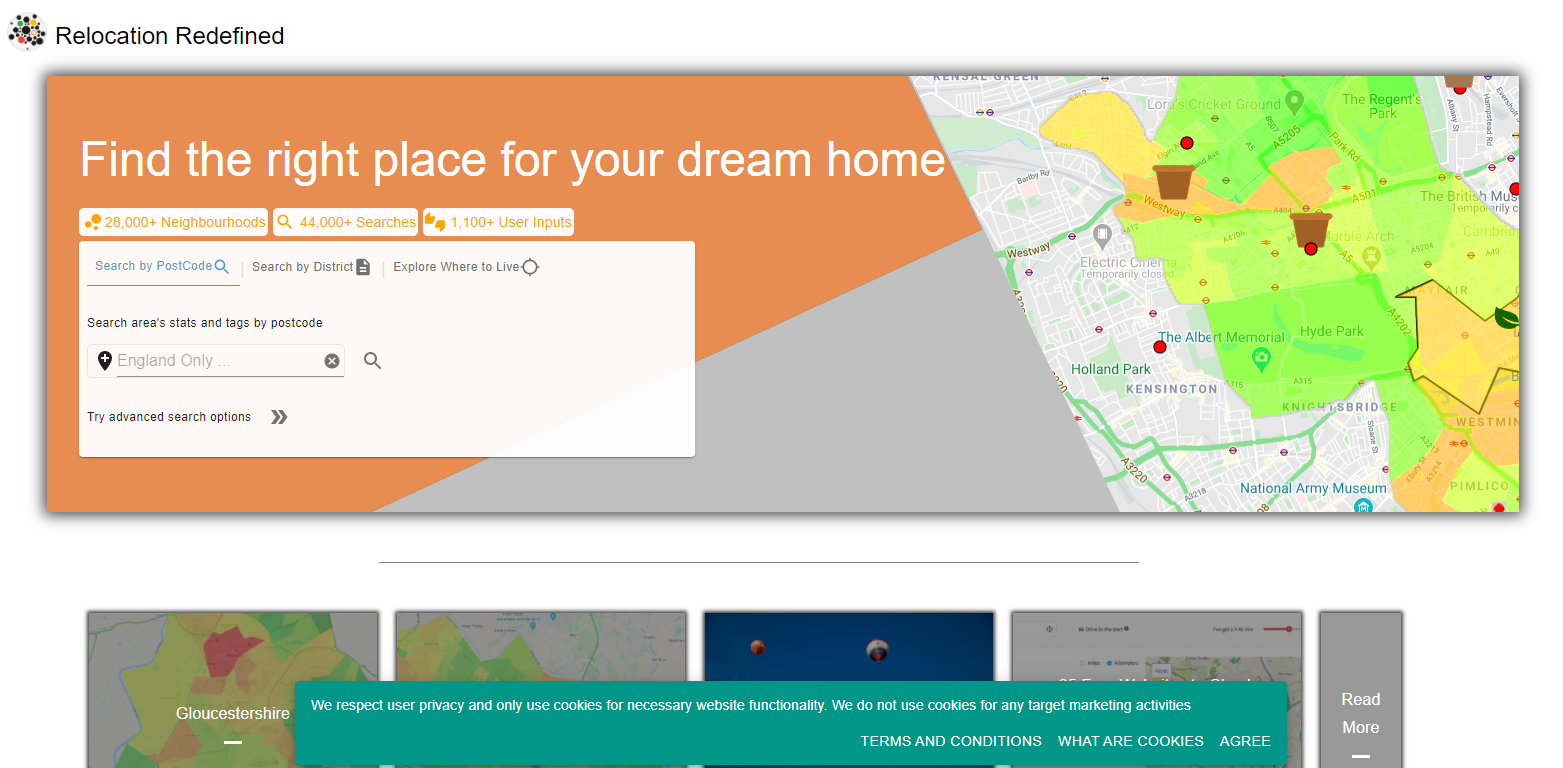 KeplerGL
Es una aplicación que nos permite trabajar con hexágonos
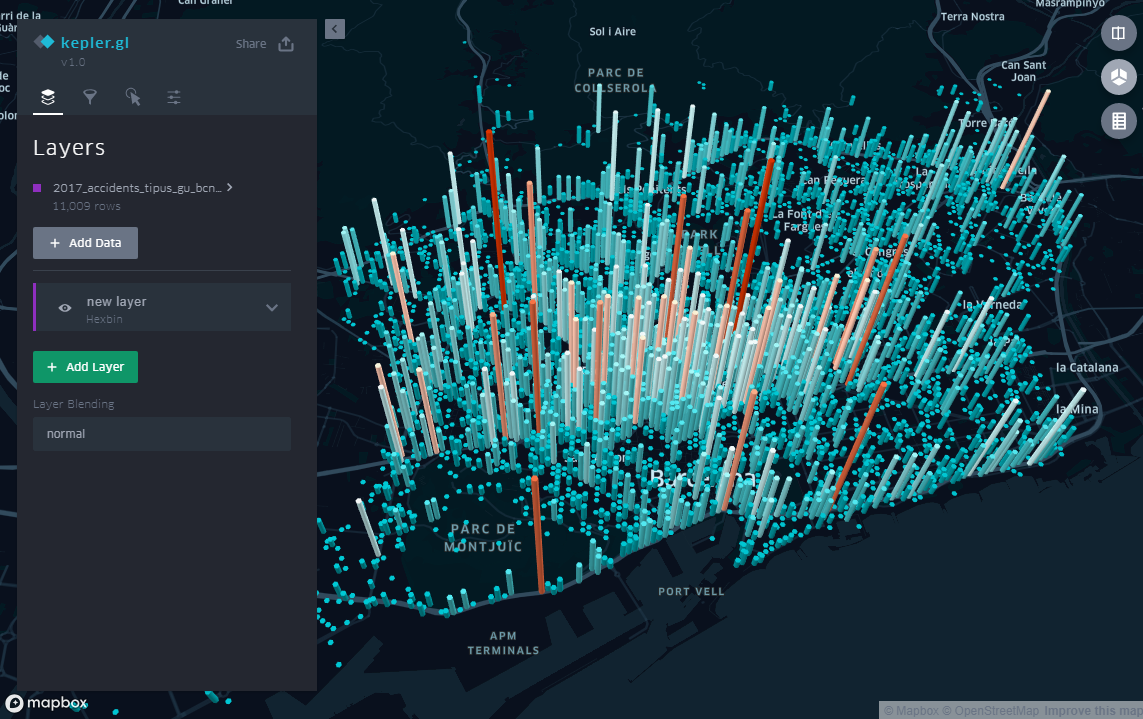 https://kepler.gl/